H24 Breakfast
This picture shows my favorite Cambodian breakfast.
It is “Fried  bread.”
I eat it twice a week.
You can find this shop in 
every town.
prices are about 20 cents.
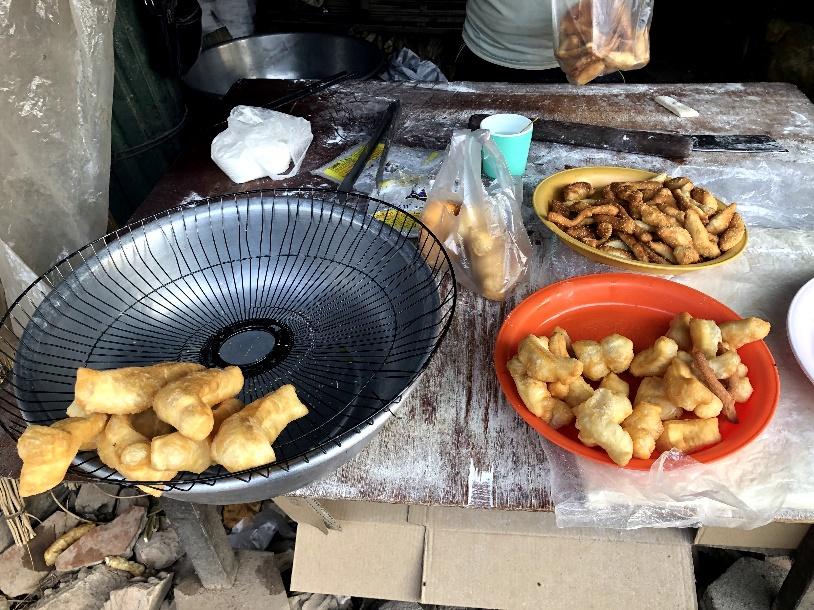